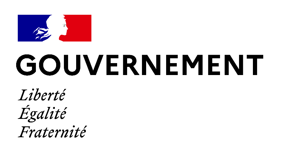 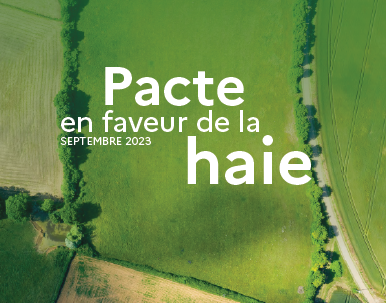 10/05/2023
1
PANORAMA GENERAL
Enjeux -  Mettre fin à la dégradation et disparition tendancielle des haies (agricoles et non agricoles) et des systèmes agroforestiers- Mieux valoriser les produits et services issus de l’agroforesterie, en particulier les services écosystémiques (climat, biodiversité…)Objectifs principaux- Stopper la perte de linéaires et atteindre + 50 000 km nets en 2030- Garantir une gestion durable et une meilleure valorisation- Mieux connaître et harmoniser la règlementation- Disposer une trajectoire pluriannuelle permettant le déploiement de projets de moyen terme
2
[Speaker Notes: En introduction une 40 aine de participants par atelier, impression générale, richesse des échanges, esprit constructif et convergence des points de vue sur une majorité des sujets.]
SYNTHESE DES MESURES
Axe I - Connaissance et planification -  Recherche : capitaliser et valoriser les travaux- Observatoire : développer une cartographie de référence selon méthode standardisée et dynamique- Définir des trajectoires régionales d’évolution du linéaires de haies et de mobilisation de la ressource
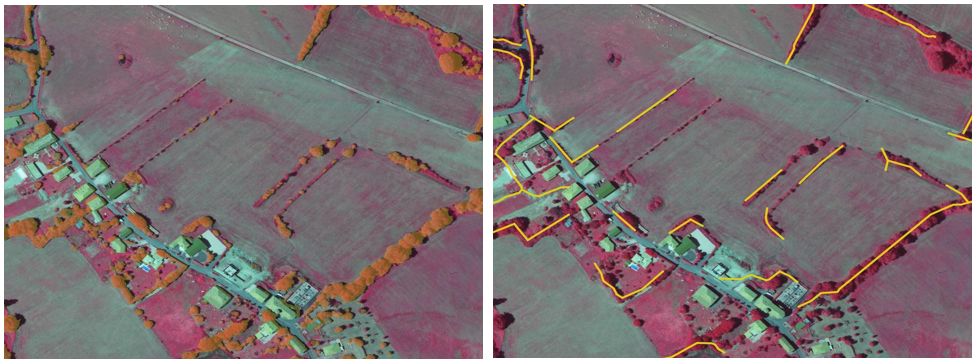 © INRAE
3
[Speaker Notes: En introduction une 40 aine de participants par atelier, impression générale, richesse des échanges, esprit constructif et convergence des points de vue sur une majorité des sujets.]
SYNTHESE DES MESURES
Axe II - Richesse écologique et plantation-  Trame verte : soutenir et accompagner la plantation des haies- Graines et plants (de qualité et d’origine tracée) : soutenir les pépinières pour répondre à la demande- Évolution et déploiement des labels, garant de gestion durable avec un haut niveau d’ambition écologique
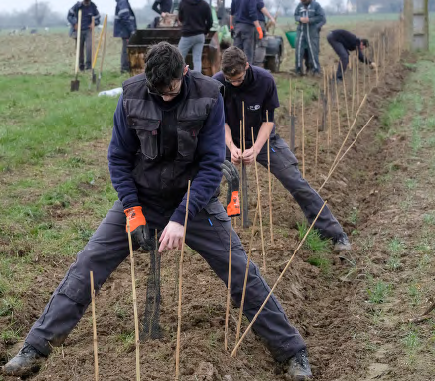 © MASA
4
[Speaker Notes: En introduction une 40 aine de participants par atelier, impression générale, richesse des échanges, esprit constructif et convergence des points de vue sur une majorité des sujets.]
SYNTHESE DES MESURES
Axe III - Valorisation économique-  Valoriser la rémunération des aménités biodiversité et carbone- Développer l’usage du bois bocager en soutenant la structuration des filières locales valorisant cette ressource - Développer la demande en bois labellisé, notamment via la commande publique
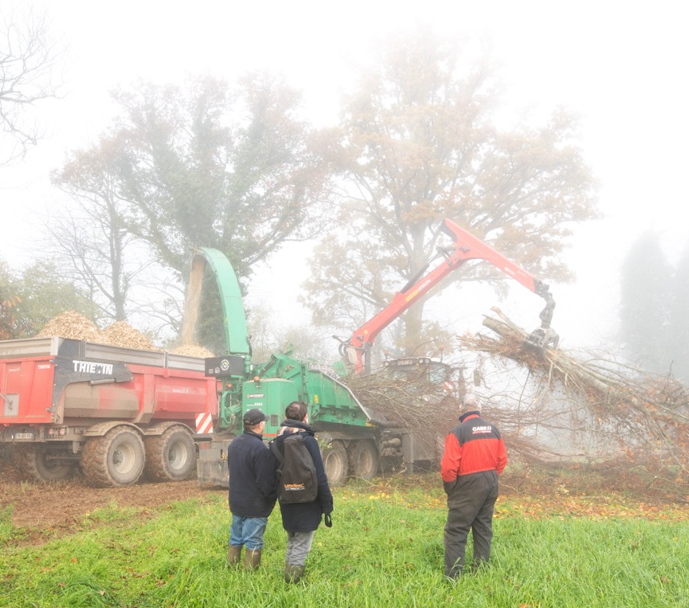 © Karolina Samborska, Afac-Agroforesteries
5
[Speaker Notes: En introduction une 40 aine de participants par atelier, impression générale, richesse des échanges, esprit constructif et convergence des points de vue sur une majorité des sujets.]
SYNTHESE DES MESURES
Axe IV - Gestion des haies-  Accompagner la montée en puissance du conseil à la gestion durable - Mieux intégrer l’agroforesterie dans les formations initiales et continues- Appuyer les démarches territoriales et collectives
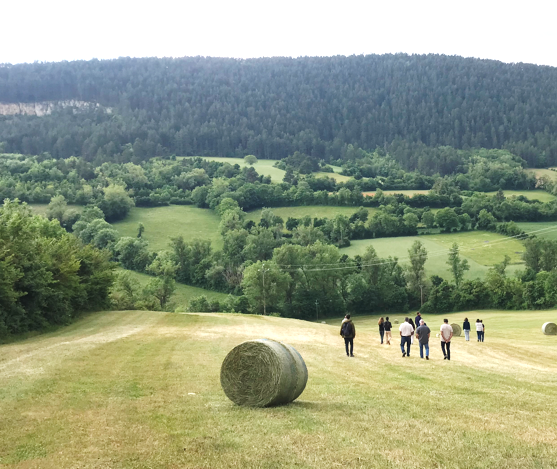 © Marie Garnier
6
[Speaker Notes: En introduction une 40 aine de participants par atelier, impression générale, richesse des échanges, esprit constructif et convergence des points de vue sur une majorité des sujets.]
SYNTHESE DES MESURES
Axe V - Simplification normative-  Guiche unique d’information à la réglementation- Harmoniser et clarifier la législation agricole/environnementale/urbanistique- S’assurer d’une application proportionnée et d’un meilleur contrôle des arrachages/destruction non autorisés
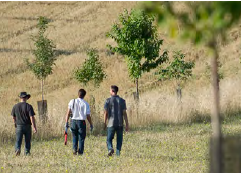 © MASA
7
[Speaker Notes: En introduction une 40 aine de participants par atelier, impression générale, richesse des échanges, esprit constructif et convergence des points de vue sur une majorité des sujets.]
MISE EN OEUVRE
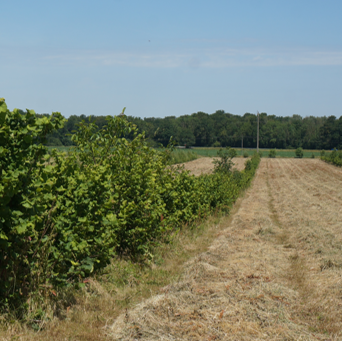 -  A court terme (fin 2023) : déclinaison d’un plan d’action et signature du Pacte- Début 2024 : lancement des premières mesures (harmonisation législative, soutiens financier plantation, gestion, structuration filières, observatoire)- Courant 2024 : mise en œuvre ensemble des actions, suivi du pacte (comité de pilotage)
© Marie Garnier
© MASA
8
[Speaker Notes: En introduction une 40 aine de participants par atelier, impression générale, richesse des échanges, esprit constructif et convergence des points de vue sur une majorité des sujets.]